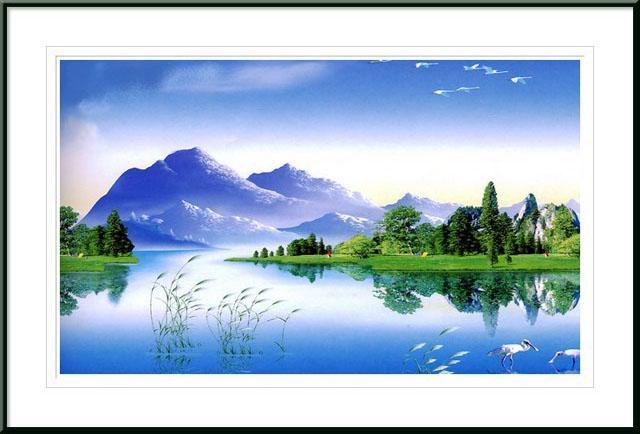 BÀI GIẢNG
Môn : Luyện từ và câu
LỚP 3
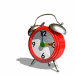 TRÒ CHƠI
Kể tên các con vật,đồ vật, cây cối xung quanh em
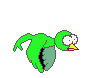 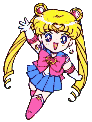 Ai nhanh hơn
Luyện từ và câu
Tiết 1 : Ôn về từ chỉ sự vật. So sánh
Tìm các từ ngữ chỉ sự vật trong khổ thơ sau:
Tay em đánh răng
      Răng trắng hoa nhài 
Tay em chải tóc 
  Tóc ngời ánh mai.
Tay em
răng
hoa nhài
Răng
Tay em
tóc
Tóc
ánh mai
Kể thêm một số từ chỉ sự vật khác
Sự vật nào được so sánh với nhau:
a,     Hai bàn tay em 
      Như hoa đầu cành.

b,  Mặt biển sáng trong như  tấm thảm khổng lồ bằng ngọc thạch.

c,   Cánh diều như dấu “á” 
     Ai vừa tung lên trời.

 d,  Ơ cái dấu hỏi 
     Trông ngộ ngộ ghê, 
     Như vành tai nhỏ
     Hỏi rồi lắng nghe.
hoa đầu cành
Hai bàn tay em
Mặt biển
Tấm thảm khổng lồ
Cánh diều
Dấu“á”
Dấu hỏi
Vành tai nhỏ
Trong những hình ảnh so sánh trên em thích hình ảnh nào?Vì sao
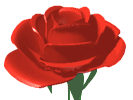 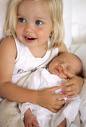 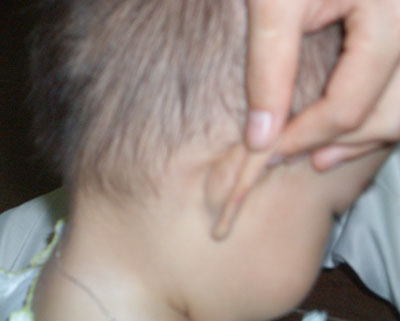 Hai bàn tay
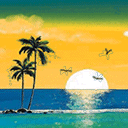 Mặt biển
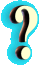 Tấm thảm
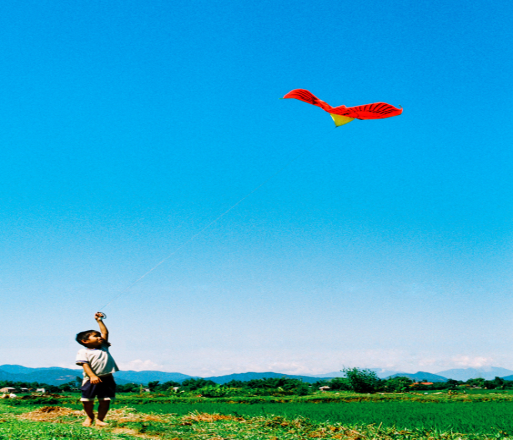 Dấu “á”
Vận dụng
Xem tranh và viết một đoạn văn từ 3 - 4 tả lại vẻ đẹp của vườn hoa có dùng phép so sánh.
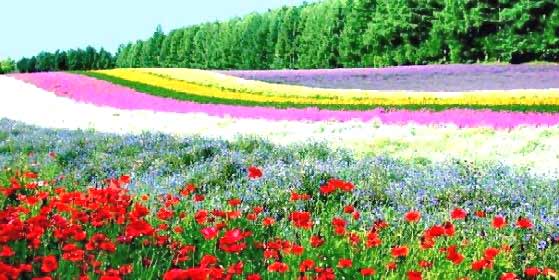 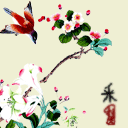 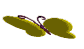 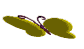 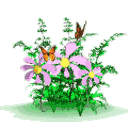 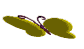 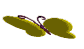 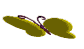 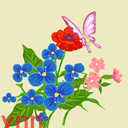 Cứ mỗi mùa xuân về muôn hoa lại đua nhau khoe sắc thắm. Mỗi loài hoa có một vẻ đẹp riêng. Môĩ khi có gió thổi hương thơm toả ra ngào ngạt như mời gọi lũ bướm ở đâu bay về. Những bông hoa tuyệt đẹp như những nàng tiên nhỏ xíu khoe nhưng bộ áo váy lộng lẫy của mình.